Русский язык
5
класс
Как сказать об объекте речи, мысли, чувств?
О чём мы узнали на телестудии? 
  (Имена существительные в предложном падеже)
Сегодня на уроке мы
Побываем на телестудии. Послушаем интервью Анвара.
Узнаем о предложном падеже.
Какие  окончания в предложном падеже у существительных.
Научимся употреблять в речи местоимения в предложном падеже.
Интервью Анвара в телестудии
— Максим, о чём рассказывает ваш сериал? 
— Наш фильм рассказывает о команде дружных ребят.
Интервью Анвара в телестудии
— Александр, о чём спрашивают тебя друзья?
 — Меня часто спрашивают о жизни в кино.
Интервью Анвара в телестудии
— Зиёда, ты играла в кино главную роль. О чём ты мечтаешь?
 — Я мечтаю о премии Зульфии.
Интервью Анвара в телестудии
- О ком вы говорили?
- Мы говорили об артистах сериала «Сила в единстве».
Интервью Анвара в телестудии
- О ком рассказывает тележурнал «Зумраша»?
- Этот тележурнал рассказывает об инопланетянине.
Запомните!
Окончания имён существительных в предложном падеже
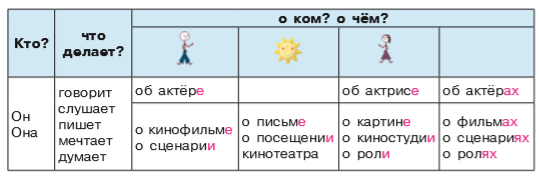 На вопросы о ком? о чём? (kim haqida? nima haqida?) отвечают имена существительные в предложном падеже.
Упражнение 1
Прочитайте, добавив окончания по образцу. 
Автор написал о школе... … (дружба, природа, море, космос, спорт, футбол, музей, техника, Узбекистан). 
Ребята узнали об армии... … (экология, астрономия, археология, академия, история, Англия, Австралия). 
Гости передачи беседовали о биологии... … (география, Франция, Россия, Монголия, Болгария, здание). 
Фильм рассказывает о ребятах... … (школьники, одноклассники, спортсмены, врачи, друзья, братья, приключения, новости науки).
Упражнение 1
Прочитайте, добавив окончания по образцу. 
Автор написал о дружбе,  о природе, о море, о космосе, о спорте, о футболе, о музее, о технике, об Узбекистане. 
Ребята узнали об  экологии, об астрономии, об археологии, об академии, об истории, об Англии, об Австралии. 
Гости передачи беседовали о  географии, о Франции, о России, о Монголии, о Болгарии, о здании. 
Фильм рассказывает о школьниках, об одноклассниках, о спортсменах, о врачах, о друзьях, о братьях, о приключениях, о новостях науки.
Упражнение 2
Согласитесь с тем, что говорит ваш собеседник. 
Образец: — Ребята говорят о кинофильме? — Да, они говорят о кинофильме. 
1) Феруза спрашивает об артисте? 2) Даврон и Адхам смотрят передачу об Амире Темуре? 
3) Ученики пишут о Наврузе? 4) Света говорит о мультфильме? 5) Телепередача рассказала о правилах поведения? 6) Ты говоришь о друзьях?   7) Разве я мечтаю о роликах?
Упражнение 2
1) Феруза спрашивает об артисте? — Да, она спрашивает об артисте. 2) Даврон и Адхам смотрят передачу об Амире Темуре? — Да, они смотрят передачу об Амире Темуре. 3) Ученики пишут о Наврузе? — Да, они пишут о Наврузе. 4) Света говорит о мультфильме? — Да, она говорит о мультфильме. 
5) Телепередача рассказала о правилах поведения? — Да, она рассказала о правилах поведения.6) Ты говоришь о друзьях? — Да, я говорю о друзьях.  7) Разве я мечтаю о роликах? — Да, ты мечтаешь о роликах.
Местоимения в предложном падеже
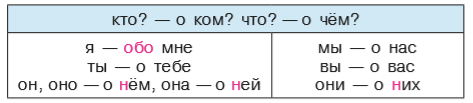 Упражнение 3
Составьте диалоги по образцу. 
Образец:
 — Здравствуй, Анвар! Как хорошо, что ты пришёл! Мы как раз говорили о тебе. 
— Обо мне? А в чём дело? 
— Нам нужен твой совет. 
Слова для справок: вы, помощь; он, фотография; она, адрес; ты, дневник.
Составим диалог
Слова для справок: вы, помощь;

— Здравствуйте, Азизбек ака! Как хорошо, что вы пришли! Мы как раз говорили о вас. 
— Обо мне? А в чём дело? 
— Нам нужна ваша помощь.
Составим диалог
— Здравствуйте! Как хорошо, что вы пришли! Мы говорили о вашем знакомом. 
— О нём? А в чём дело? 
— Нам нужна его фотография.
— Здравствуйте! Как хорошо, что вы пришли! Мы говорили о вашей знакомой. 
— О ней? А в чём дело? 
— Нам нужен её адрес.
Составим диалог
— Здравствуй, Миша! Как хорошо, что ты пришёл! 
— Здравствуй. А в чём дело? 
— Мы говорили об электронном дневнике. Ты умеешь им пользоваться? 
— Да, конечно.
— Научи нас.
— Хорошо.
Упражнение 4
Поинтересуйтесь, что известно вашим друзьям. Составьте по образцу микродиалоги со словами говорил, сказал, спросил, знал, читал.
Образец: - У Камилы есть брат. Она рассказывала тебе о нём?
                - Да, она рассказывала мне о нём. (Нет, она не рассказывала мне о нём.)
1) Даврон едет в спортивный лагерь. 2) Малике подарили ролики. 3)  Анвар ходит в секцию таэквондо.4) Ребята уехали в Самарканд на фестиваль. 5) У Махмуда есть овчарка.
Упражнение 5
Составьте устно вопрос и ответ по таблице. Запишите несколько примеров в тетрадь.
Образец: 
- О ком помнит Малика? 
- Малика помнит о маме.
- О чём спорят одноклассники?  
- Одноклассники спорят о книгах.
Составим предложения по таблице
Упражнение 5
Анвар пишет маме об учёбе.
- О чём пишет Анвар маме?
- Он пишет маме об учёбе.

Малика читает братьям о дружбе.
- О чём читает Малика? 
- Она читает о дружбе.
Упражнение 5
Учитель говорит о нашем поведении.
- О чём говорит учитель?
- Он говорит о нашем поведении.

Родители знают о ваших оценках.
- О чём знают ваши родители?
- Они знают о ваших оценках.
Упражнение 6
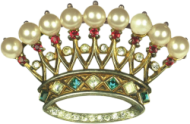 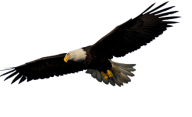 Я мечтаю о короне
Я мечтаю о слоне
Я мечтаю о сережках
Я мечтаю о сапожках
Я мечтаю об орле
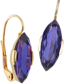 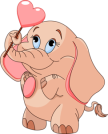 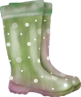 О ком?/о чем? = Про кого?/про что?
Я читаю о Пушкине (про Пушкина).
Он говорил об Андижане (про Андижан     ).
Упражнение 7
Переделай предложения по образцу. 
Образец: Киностудия сделала фильм про Самарканд. Киностудия сделала фильм о Самарканде.
Мне нравятся передачи про спорт. Ученики смотрели учебный фильм про Амира Темура. Учитель показал видеоролик про Хорезм. Умид написал реферат про Бабура.
Упражнение 7
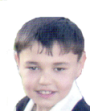 Я  изменил
 слова.
Мне нравятся передачи о спорте
Ученики смотрели учебный фильм об Амире Темуре. 
Учитель показал видеоролик о Хорезме. 
Умид написал реферат о Бабуре.
О чём они мечтают?
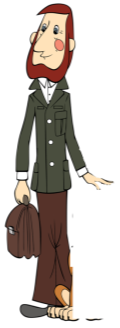 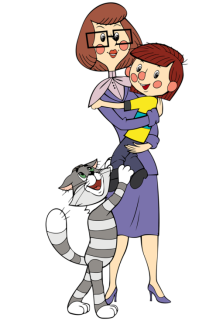 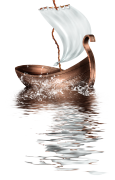 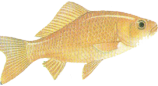 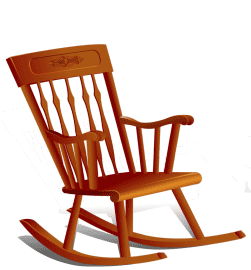 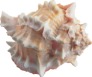 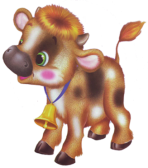 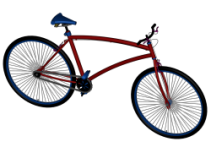 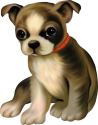 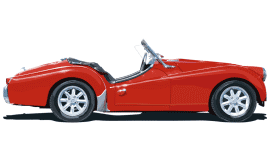 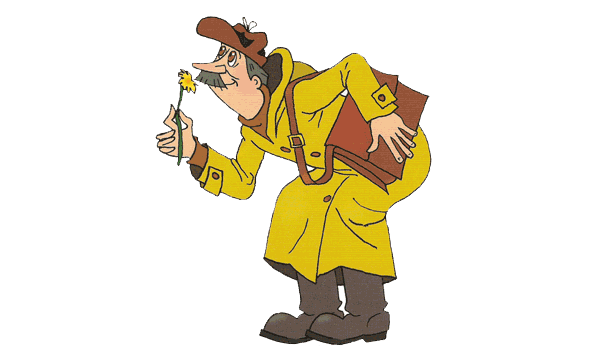 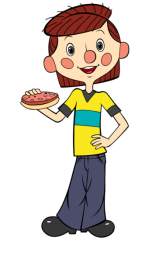 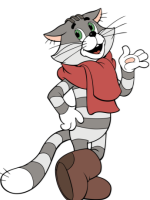 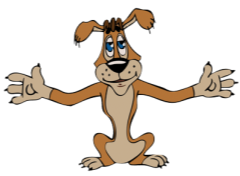 О чём они думают?
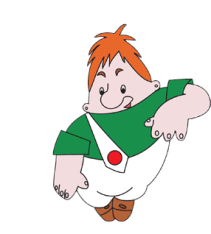 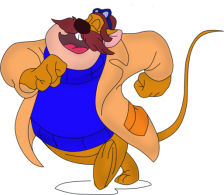 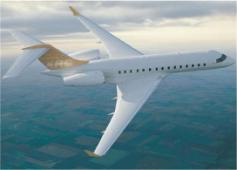 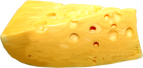 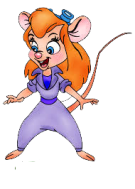 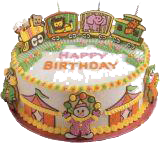 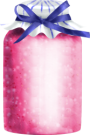 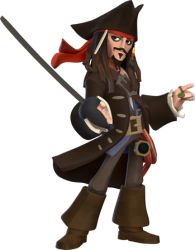 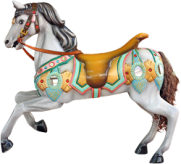 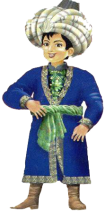 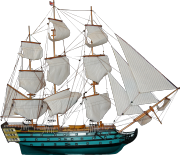 Загадки
Вот так дом - одно окно,
Каждый день в окне кино.
Живёт в нём вся Вселенная,
А вещь обыкновенная.

Что за чудо, что за ящик?
Сам – певец и сам – рассказчик,
И к тому же заодно
Нам покажет он кино.
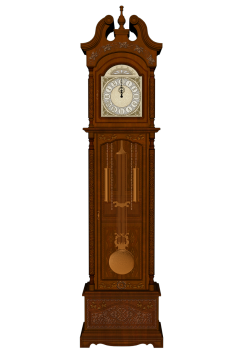 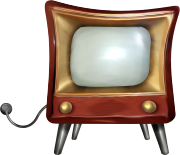 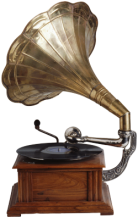 Пословицы
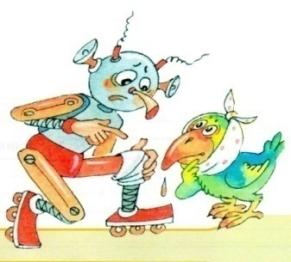 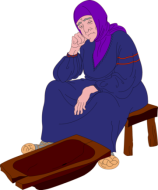 У кого что болит, 
     тот о том и говорит.
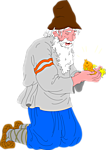 Задание для самостоятельного выполнения
Выполнить упражнения 8, 9 
на странице 136
Русский язык
5
класс
Как сказать об объекте речи, мысли, чувств?
На улицах Ташкента
  (Имена существительные в предложном падеже)
Проверим упражнение 8 (стр. 136)
Прочитайте рассказ Анвара. Допишите окончания слов. Расскажите о своей любимой телепередаче.
Я очень люблю смотреть детские передачи о школ..  и дружб... . Мне нравится нов…    фильм «Сила в единстве». Это кино о ребят…   Узбекистана. Каждая серия рассказывает о школ… или о семь… . Я тоже мечтаю о «Техноклуб…», как у этих ребят. Они заботятся о старик…   и инвалид… .
е
ый
е
ах
е
е
е
ах
ах
- Где училась  Сабина Мустаева, победительница международных конкурсов?
- Она училась в школе № 94 Мирабадского района, а ещё в музыкальной школе.
- О чём её песни?
- Её песни о мире, дружбе и любви.
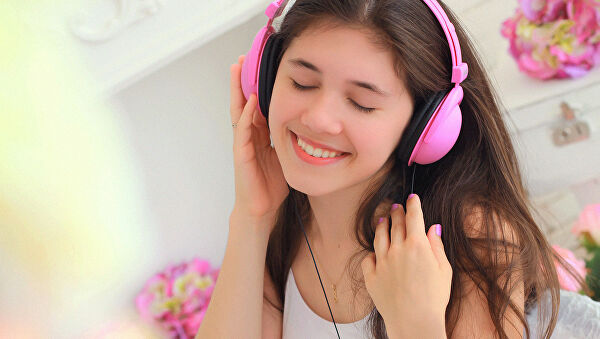 -Где занимался Хакимбой Эгамберганов, победитель международной олимпиады по математике?
- Он занимался в академическом лицее имени С.Сирожиддинова.
- О ком он может рассказать?
- Он расскажет об учителях лицея.
Упражнение 1
Составьте и прочитайте предложения со словами в скобках, добавив окончания по образцу.
1). Мой брат учится в школе. Он всегда говорит о школе (лицей, колледж, университет, академия). 
2). Сестра Фархода работает в поликлинике. Она рассказала нам о поликлинике (больница, аптека, библиотека, магазин, музей). 3).Экскурсовод находится на заводе. Туристы слушают рассказ о заводе (площадь, фабрика, стадион). 4).Санжар и Мадина сидят на лекции. Родители спросят их о лекции (занятие, консультация, конференция).
Упражнение 1
1). Мой брат учится в лицее. Он всегда говорит о лицее, о колледже, об университете, об академии. 
2). Сестра Фархода работает в больнице. Она рассказала нам о больнице, об аптеке, о библиотеке, о магазине, о музее. 
3).Экскурсовод находится на площади. Туристы слушают рассказ о площади, о фабрике, о стадионе. 4).Санжар и Мадина сидят на занятии. Родители спросят их о занятии, о консультации, о конференции.
на
- Где лежат учебники?
- Учебники лежат на столе (stolning ustida).
- Где лежат учебники?
- Учебники лежат в столе (stolning ichida).
в
Упражнение 2
Ответьте на вопрос по образцу.
Образец: Анвар и Даврон были в музее Олимпийской славы. А Малика?
               - Малика тоже была в музее. Она мне рассказала о нём.
1).Феруза и Санжар читали книги в библиотеке имени Алишера Навои. А Умид? 2).Таня и Акмаль смотрели спектакль в театре «Ильхом». А Таня и Наташа? 3). Мы были на экскурсии в Музее природы. А твоя сестра? 4).Ребята побывали на телебашне Ташкента. А их родители? 5).Дети гуляли в зоопарке. А бабушка Саида?
Упражнение 2
1).Феруза и Санжар читали книги в библиотеке имени Алишера Навои. А Умид? Умид тоже был в библиотеке Навои. Он мне рассказывал о ней. 2).Таня и Акмаль смотрели спектакль в театре «Ильхом». А Таня и Наташа? Они тоже там были. Девочки рассказали нам о нём. 3). Мы были на экскурсии в Музее природы. А твоя сестра? Она тоже там была. Моя сестра рассказала нам о нём. 4).Ребята побывали на телебашне Ташкента. А их родители? Их родители тоже там были.5).Дети гуляли в зоопарке. А бабушка Саида? Бабушка Саида тоже была с ними.
Упражнение 3
Прочитайте диалог. Расспросите товарищей о Ташкенте.  Придумайте свои варианты диалога по словам для справок.
-Вы ездили на экскурсию в Ташкент?
- Да, мы ездили на экскурсию.
- О чём рассказал экскурсовод?
- Он рассказал об истории города.
Слова для справок: памятники Ташкента, музеи столицы, парки города, театры столицы.
Упражнение 3
-Вы ездили на экскурсию в Ташкент?
- Да, мы ездили на экскурсию.
- О чём рассказал экскурсовод?
- Он рассказал о памятниках Ташкента.
- О чём он ещё рассказал?
- А ещё он рассказал о музеях столицы, о парках города, о театрах столицы.
Упражнение 3
Прочитайте диалог. Расспросите товарищей о Ташкенте.  Придумайте свои варианты диалога по словам для справок.
-Ты ездил на экскурсию в Ташкент?
- Да, мы ездили на экскурсию.
- О чём рассказал экскурсовод?
- Он рассказал об истории города.
Слова для справок: памятники Ташкента, музеи столицы, парки города, театры столицы.
Прочитайте рассказ Анвара. Допишите окончания слов. Расскажите, где вы были, что видели на экскурсиях.
Наш класс был на экскурси… в Ташкент… . Мы поехали на двухэтажном автобус… .
и
е
е
Ташкент – столица Узбекистана. В городе много красивых зданий.
Мы увидели выставку в музее Амира Темура. Потом мы смотрели картины в Музее искусств.
В зоопарке нам рассказали о животных.
А ещё наш класс был на площади Мустакиллик. Нам понравилось в столице .
Ахмеджан Камтар
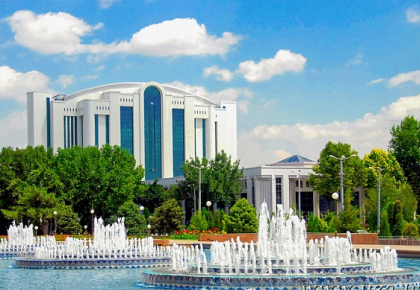 Мы любим свой город родной
Всем сердцем и всею душой:
Аллеи, озёра, мосты,
Залитые солнцем сады!
Фонтанов каскад голубой,
Курантов отчётливый бой,
Шум строек, заводов дымки,
Дыханье и шелест листвы!
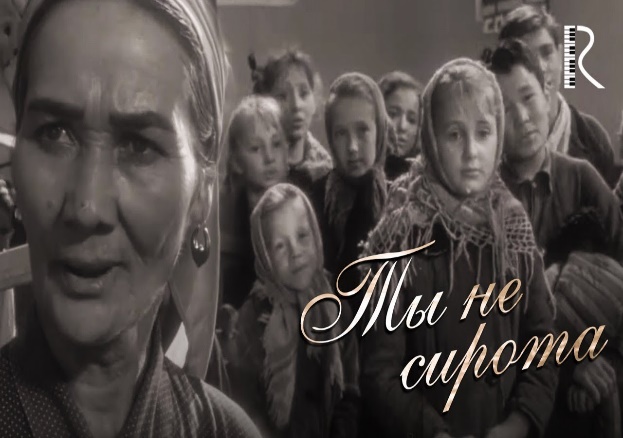 Прочитайте отрывок из стихотворения Льва Ошанина и Рамза Бабаджана. Эти стихи стали песней. О чём они? О каких местах в Ташкенте вы можете рассказать? Что вы знаете о кузнеце Шоахмеде Шомахмудове? Посмотрите фильм Р.Файзи и Ш. Аббасова «Ты не сирота».
Есть на Востоке добрый город
В кольце садов, в кольце огней.
Он по-особенному дорог
Просторной Родине моей.
Он весело и чернооко
Глядит со смуглого чела.
Сияй, Ташкент - звезда Востока,
Столица дружбы и тепла.
Когда война опустошала,
Гасила окна городов,
Его земля теплом дышала,
Дарила людям хлеб и кров.
Чьё сердце было одиноко,
К тому надежда здесь пришла.
                        Лев Ошанин, 
                       Рамз Бабаджан
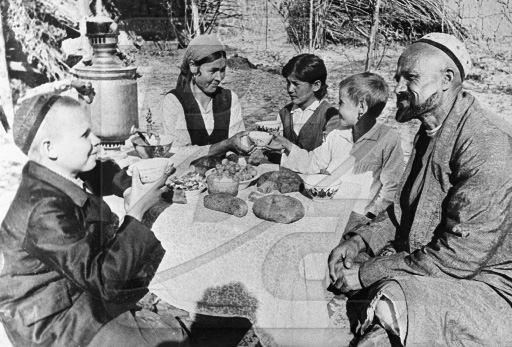 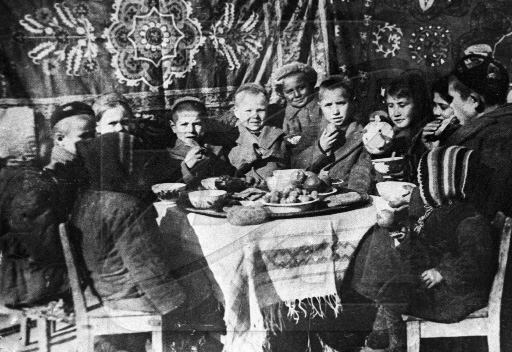 Семья ташкентского кузнеца за обеденным столом. 1943 год.
Шоахмед Шомахмудов с женой Бахри и детьми пьют чай. 
1941 год.
Большое сердце
Тимонина Ольга из Молдавии, которой новые родители дали имя Холида, была самым младшим ребёнком в этой интернациональной семье. В прошлом году она отметила свое 84-летие, живет в ташкентском районе Джар-Арык. Холида прекрасно знает узбекский и всю жизнь благодарит Бога, своих приемных родителей и узбекскую землю за все, что у неё есть.
Задание для самостоятельного выполнения
Выполнить упражнение 7, написать об экскурсии в Ташкент.
Выучить песню «Сияй, Ташкент, звезда Востока».
Русский язык
5
класс
Как охарактеризовать объект речи, мысли, чувств?
Окончания имён прилагательных в предложном падеже
Сегодня на уроке мы
Узнаем об окончаниях прилагательных в предложном падеже.
Научимся составлять диалоги с использованием в речи имён прилагательных в предложном падеже.
Узнаем об истории книги.
Интервью Анвара
- О чём вы читаете?
- Мы читаем сказку о живой и мёртвой воде.
Интервью Анвара
- О ком они заботятся?
- Они заботятся об австралийском страусе.
Интервью Анвара
- О ком рассказал экскурсовод?
- Он рассказал о редких животных Узбекистана.
Окончания имён прилагательных в предложном падеже.
Упражнение 1
Прочитайте, правильно вставляя окончания. 
   Учитель рассказал о новой книге, ... (знаменитая картина, большая работа, важная проблема, старинная музыка, узбекская литература, народная пословица). Школьники писали сочинение о древней Бухаре, ...(лучшая подруга, настоящая дружба). Ребята прочитали об интересном человеке, ... (смелый мальчик, хитрый Насреддин, волшебное зеркало). Бабушка заботится о своём внуке, ... (своя внучка, свои внуки, наши знания).
Упражнение 1
Прочитайте, правильно вставляя окончания. 
   Учитель рассказал о знаменитой картине, о большой работе, о важной проблеме, о старинной музыке, об узбекской литературе, о народной пословице. Школьники писали сочинение о  лучшей подруге, о настоящей дружбе. Ребята прочитали о смелом мальчике, о хитром Насреддине, о волшебном зеркале. Бабушка заботится о своей внучке, о своих внуках, о наших знаниях.
Упражнение 2
Составьте микродиалоги по образцу. 
Образец: Ребята смотрели новый фильм.
 — О каком фильме они говорят? 
— Ребята говорят о новом фильме. 
1) Даврон был в спортивном лагере. 2) Аня прочитала интересную книгу. 3) Ученики узнали новое правило. 4) Мансур увидел хороший конструктор. 5) Анвар и Малика были в Ташкентском зоопарке. 6) Пятиклассники провели классное собрание.
Упражнение 2
Даврон был в спортивном лагере. 
- В каком лагере был Даврон?
- Он был в спортивном лагере.

2) Аня прочитала интересную книгу. 
- О какой книге рассказала Аня.
- Она рассказала об интересной книге.
Упражнение 2
Ученики узнали новое правило. 
- О каком правиле узнали ученики?
- Они узнали о новом правиле.

4) Мансур увидел хороший конструктор.
- О каком конструкторе рассказал Мансур?
- Он рассказал о хорошем конструкторе.
Упражнение 2
5) Анвар и Малика были в Ташкентском зоопарке.
- В каком зоопарке были Анвар и Малика?
- Они были в Ташкентском зоопарке 

6) Пятиклассники провели классное собрание.
- О каком собрании говорили ребята?
- Они говорили о классном собрании.
Прочитайте диалог. Придумайте свои варианты по опорным словам.
Образец: — Даврон уже был в музее? 
— Да, он был в музее на новой выставке. 
Слова для справок: спортзал, важная тренировка; Дворец «Туркистон», эстрадный концерт; школа, первый урок; музыкальная школа, занятие; колледж, лекция.
Саид уже был в спортзале?
Да, он был в спортзале на важной тренировке.
Шоира уже была во дворце «Туркистон»?
Да, она была там на эстрадном концерте.

Ислом сегодня был в школе?
Да, но его не было на первом уроке.

Рухшона была в музыкальной школе?
Да, она была там на занятии.
Упражнение 4
Александр Сергеевич Пушкин – великий русский писатель.
   Я расскажу о великом русском писателе Александре Сергеевиче Пушкине.
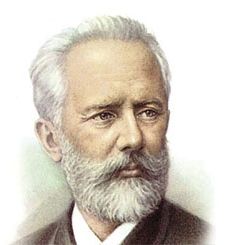 Пётр Ильич Чайковский – знаменитый русский композитор. 
   Я расскажу о Пётре Ильиче Чайковском – знаменитом русском композиторе.
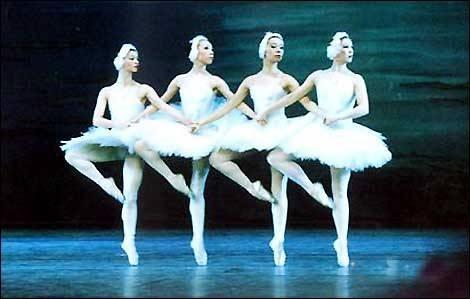 Я расскажу о «Робинзоне Крузо» - моей любимой книге.
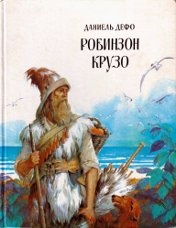 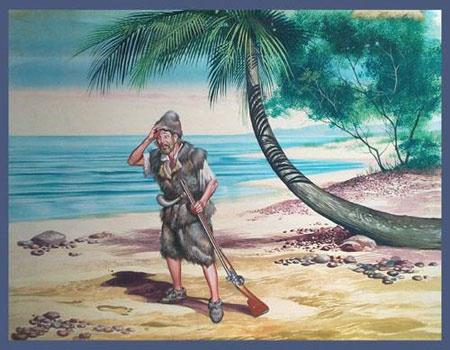 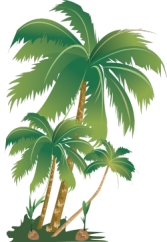 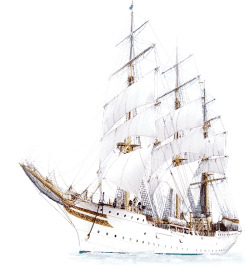 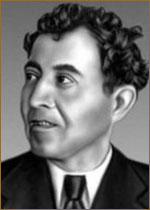 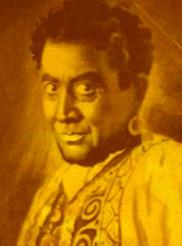 Я расскажу об Аброре Хидоятове - известном узбекском актёре.
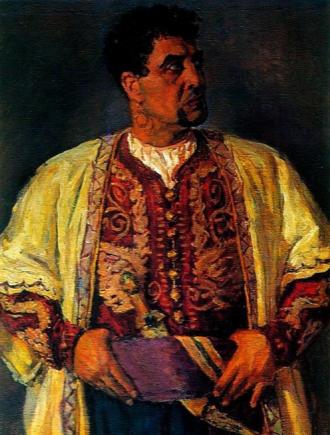 Местоимения в предложном падеже
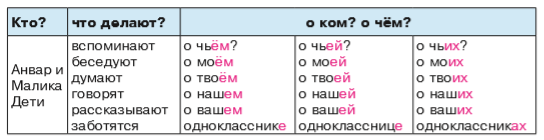 Упражнение 6
Прочитайте рассказ Анвара. Запишите в тетрадь, правильно поставив окончания слов. Расскажите, о чём вы любите читать.

Я люблю читать книги. Они могут рассказать обо всём: о настоящ... герое, о старин... городе, о наш... природе. Обычно я беру рассказы о далёк... странах и храбр... людях. Малике нравятся волшебные сказки о прекрасн... царевне и смел... богатыре. Даврон читает только о знаменит... спортсменах. Феруза любит книги о древн... истории Узбекистана.
Упражнение 6
Я люблю читать книги. Они могут рассказать обо всём: о настоящ...   герое, о старинн...   городе, о наш... природе. Обычно я беру рассказы о далёк...   странах и храбр...   людях. Малике нравятся волшебные сказки о прекрасн...   царевне и смел...   богатыре. Даврон читает только о знаменит...   спортсменах. Феруза любит книги о древн...   истории Узбекистана.
ей
ом
ем
их
ых
ой
ом
ых
ей
Загадка
На полке в комнате моей 
Всегда полным-полно друзей.
Они утешат, развлекут,
А надо – и совет дадут.
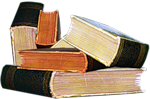 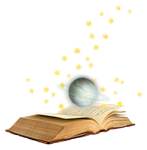 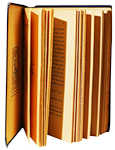 История книги
В давние времена не было настоящих книг. «Страницами» древних книг стали камни.
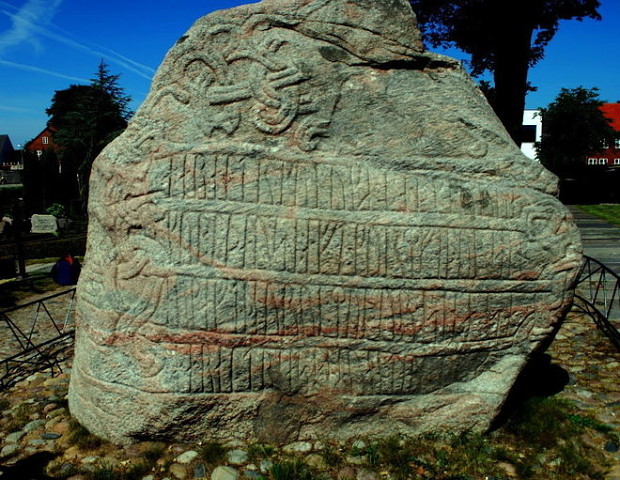 Со временем люди додумались писать на глиняных табличках, которые потом сушили и обжигали на огне. Но книги эти были тяжёлые и некрасивые.
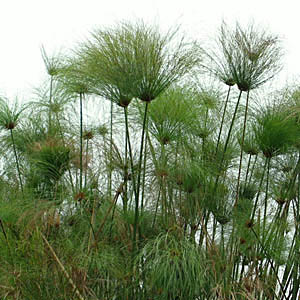 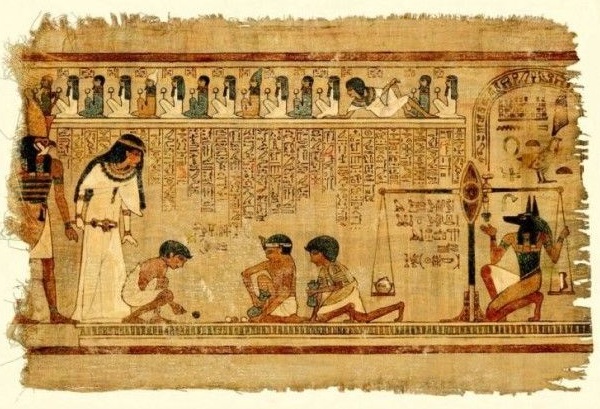 В Древнем Египте придумали делать книги из папируса — речного камыша. Отдельные листы папируса склеивали в длинную полосу. На этих полосках записывали различные тексты.
Первая книга из тонкой козьей, овечьей или телячьей кожи появилась в городе Пергаме в Малой Азии. Назвали такую бумагу пергамент.
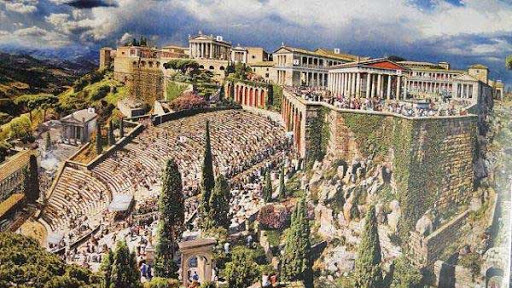 Родина бумаги - Китай
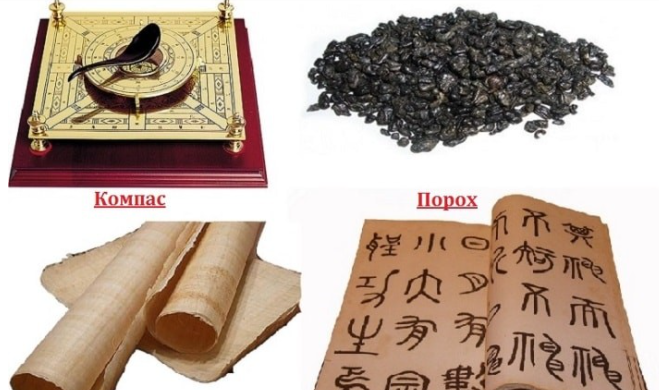 Настоящая бумага была изготовлена в далёком Китае. Слово книга пришло к нам из Китая.
Упражнение 7
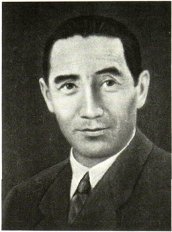 Прочитайте стихотворение К. Мухаммади. О чём может рассказать книга? Какие книги вы любите читать? О чём они рассказывают? 

Книга, ты всегда со мною!
Обо всём расскажешь мне — 
О друзьях, о людях славных, 
О морях, о дальних странах, 
О Земле и о Луне!
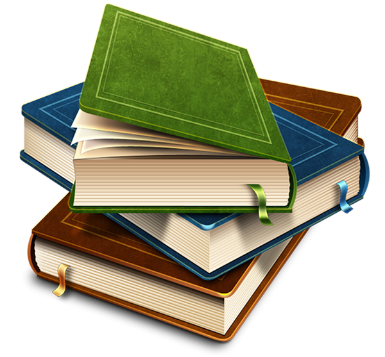 Задание для самостоятельного выполнения
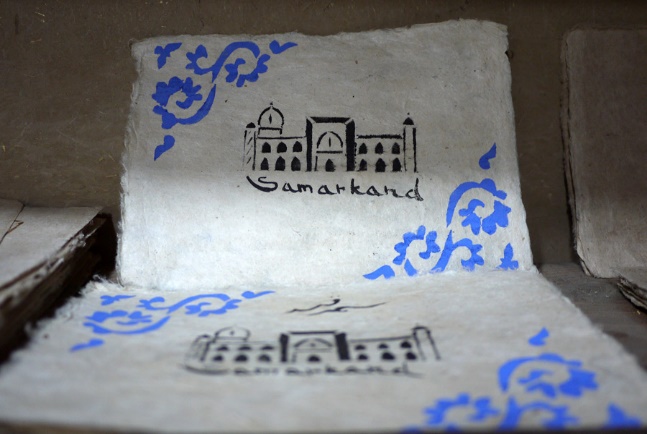 Упражнения 3, 6 письменно.
Найти и прочитать материал о самаркандской шёлковой бумаге.